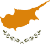 SCOPE 2021
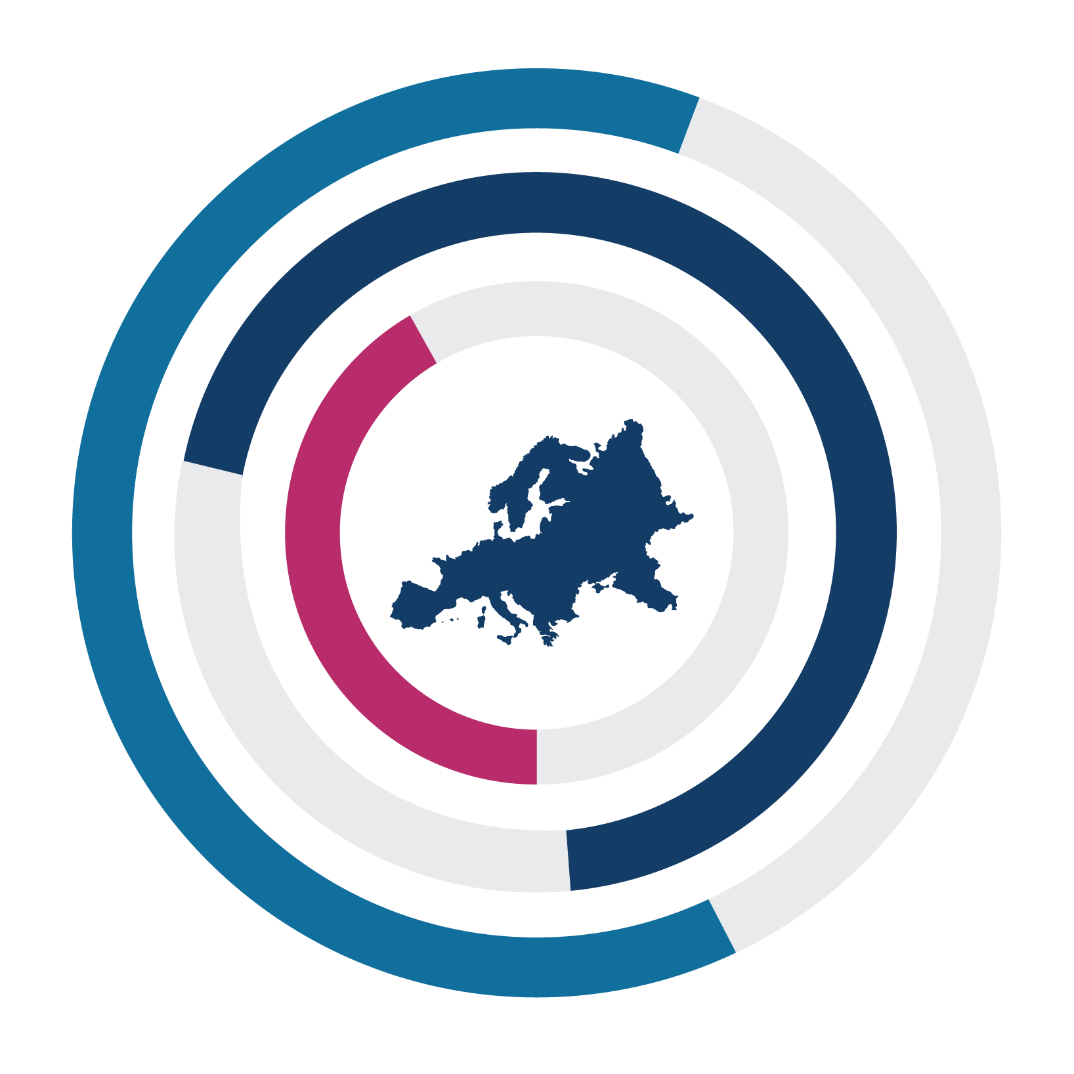 A New Scorecard for Osteoporosis
In Europe
Cyprus
If sharing data or information from this slide deck, please reference as: Kanis JA, et al. SCOPE 2021: a new scorecard for osteoporosis in Europe, Arch Osteoporos 2021
Data from SCOPE 2021 resources, International Osteoporosis Foundation
https://www.osteoporosis.foundation/scope-2021
A NEW SCORECARD FOR OSTEOPOROSIS IN EU 27+2
REVEALS BURDEN OF DISEASE, GAPS, AND INEQUALITIES IN OSTEOPOROSIS & FRACTURE PREVENTION AND CARE
CYPRUS
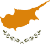 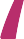 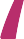 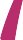 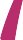 50,000
BURDEN OF DISEASE
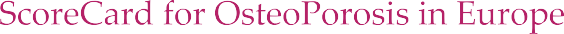 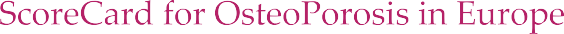 6,600
CHANGE IN COST PER INDIVIDUAL
INDIVIDUALS WITH OSTEOPOROSIS IN 2019
77.8%
€72.1
2019
NEW FRAGILITY FRACTURES IN 2019
WOMEN
+39%
22.2%
18
FRACTURES
PER DAY
0.8
FRACTURES
PER HOUR
MEN
€51.9
2010
3.7% OF THE TOTAL POPULATION
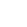 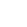 PROJECTED INCREASE IN THE NUMBER OF
FRAGILITY FRACTURES
€86
SPENT IN 2019
9,800
6,600
2034
€12.7	€64.1	€8.9
2019
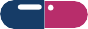 MILLION
MILLION
LONG-TERM  DISABILITY COSTS
MILLION	MILLION
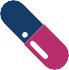 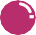 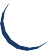 PHARMACOLOGICAL  INTERVENTION
DIRECT COST OF  INCIDENT FRACTURES
+48.5%
HUGE COST BURDEN FOR OSTEOPOROSIS-RELATED HEALTHCARE
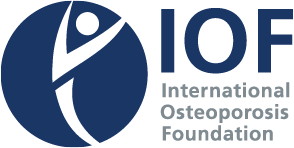 READ SCOPE 2021 AT
https://www.osteoporosis.foundation/scope-2021
Reference
Willers C et al. Osteoporosis in Europe: A Compendium of country-specific reports. Arch Osteoporosis 2022
A NEW SCORECARD FOR OSTEOPOROSIS IN EU 27+2
REVEALS BURDEN OF DISEASE, GAPS, AND INEQUALITIES IN OSTEOPOROSIS & FRACTURE PREVENTION AND CARE
CYPRUS
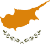 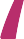 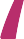 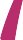 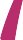 SERVICE PROVISION & UPTAKE
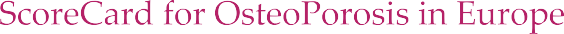 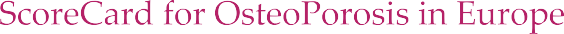 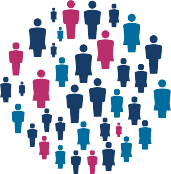 NO
1058*
100%
€70
0%
19.7
FRAX® RISK  ASSESSMENT  MODEL
IS AVAILABLE
FRAX®  SESSIONS/MILLION  PEOPLE/YEAR
REIMBURSEMENT  OF OSTEOPOROSIS  MEDICATIONS
OF HOSPITALS  HAVING FRACTURE  LIAISON SERVICES
AVAILABLE DXA  UNITS/MILLION  INHABITANTS
DXA COST
*COUNTED WITH THE USE OF A SURROGATE FRAX® MODEL
SCORECARD
POLICY FRAMEWORK
OTHER SPECIALTIES  INVOLVED IN  OSTEOPOROSIS CARE
NO
NO
NO
ESTABLISHED  NATIONAL  FRACTURE  REGISTRIES
OSTEOPOROSIS  RECOGNISED  AS A
SPECIALTY
OSTEOPOROSIS  PRIMARILY  MANAGED IN  PRIMARY CARE
ENDOCRINOLOGY
The elements of each domain in each country were scored and coded using a traffic
light system (red, orange, green) and used to synthesise a scorecard.
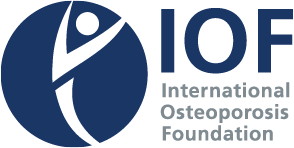 READ SCOPE 2021 AT
https://www.osteoporosis.foundation/scope-2021
Reference
Willers C et al. Osteoporosis in Europe: A Compendium of country-specific reports. Arch Osteoporosis 2022
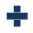 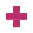 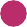 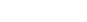 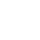 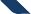 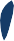 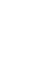 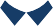 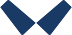 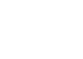